USA Learns Citizenship
2.9 Illegal Activities
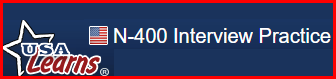 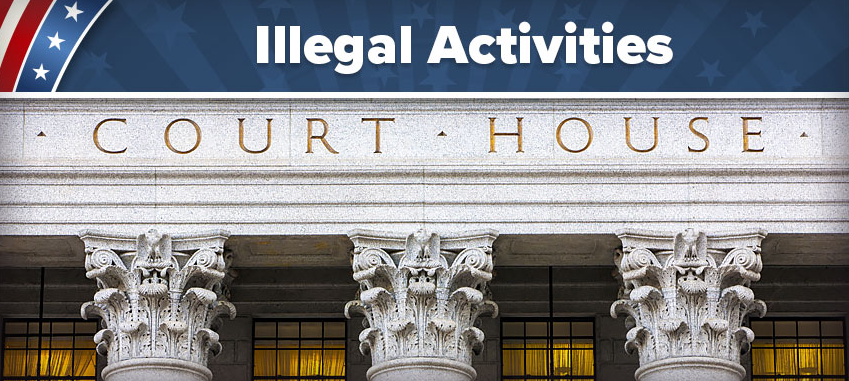 Objectives
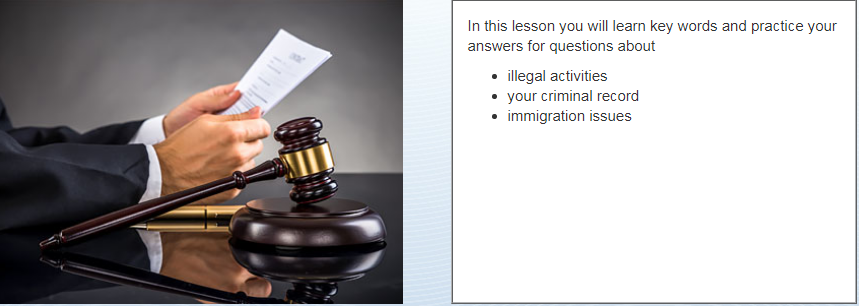 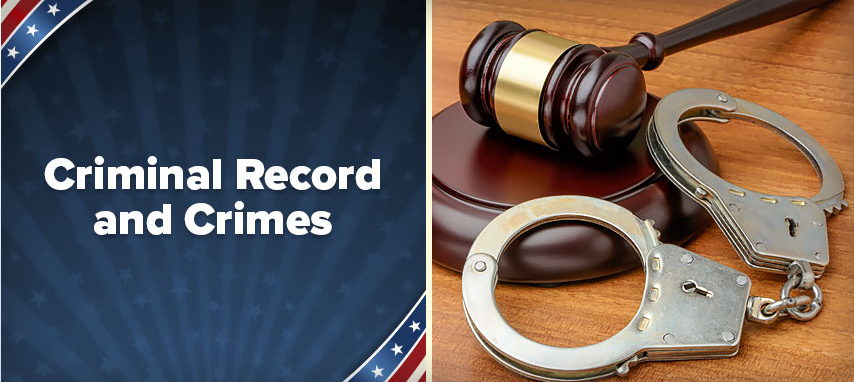 Criminal Record & Crimes
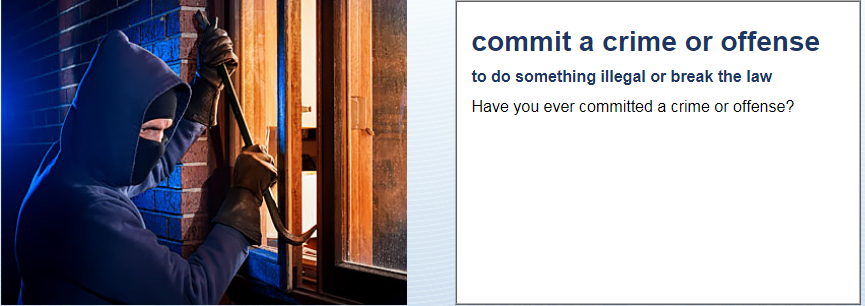 No, never
Criminal Record & Crimes
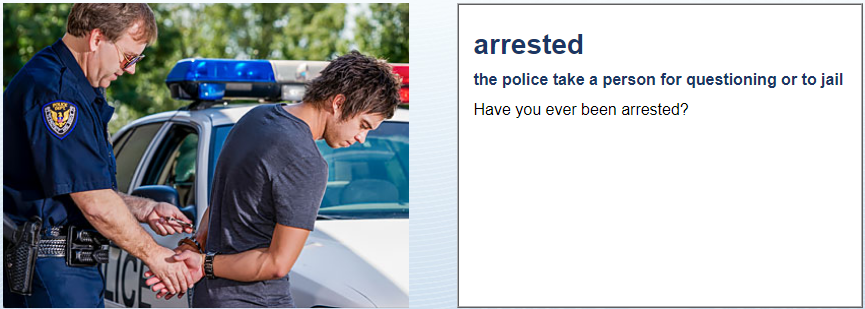 No, never
What does “arrested” mean?
The police take you to jail.
Criminal Record & Crimes
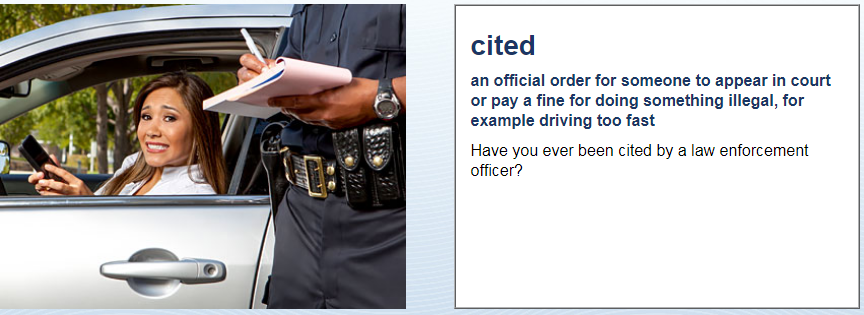 No, never
Criminal Record & Crimes
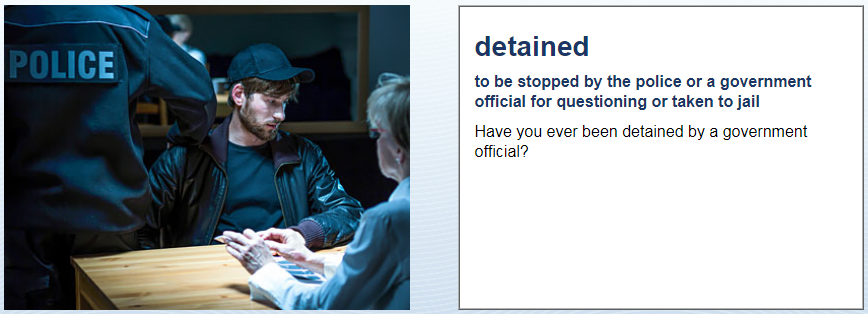 No, never
Criminal Record & Crimes
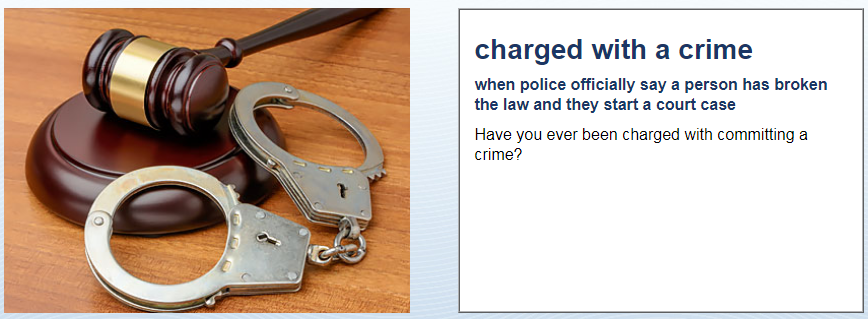 No, never
Criminal Record & Crimes
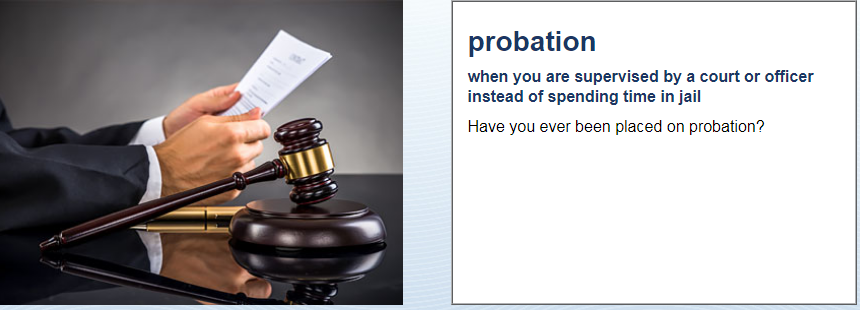 No, never
Criminal Record & Crimes
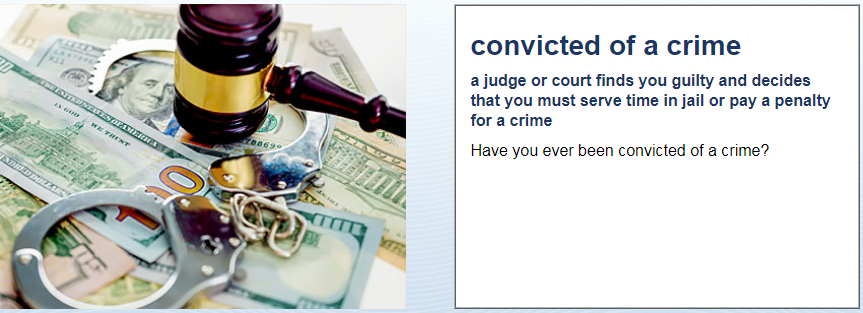 No, never
What does “convicted of a crime” mean?
The court sends you to jail.
Criminal Record & Crimes
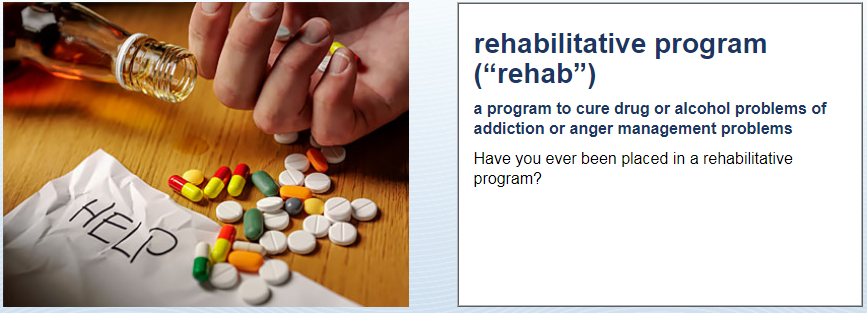 No, never
What does “rehablitation” mean?
Rehab is treatment for drugs or alcohol.
Criminal Record & Crimes
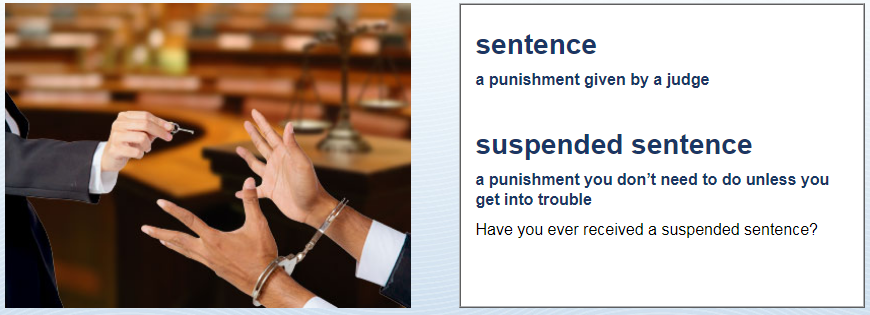 No, never
Criminal Record & Crimes
Have you ever committed a crime?
Offense
Arrested
Cited
Detained
Charged
Convicted
Rehab
Sentence
Suspended
Probation
Parole
No, never
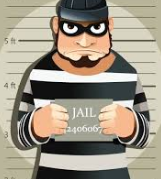 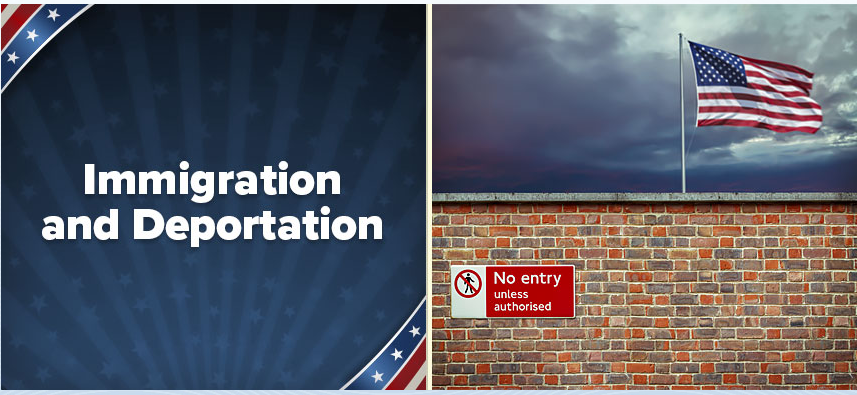 Immigration and Deportation
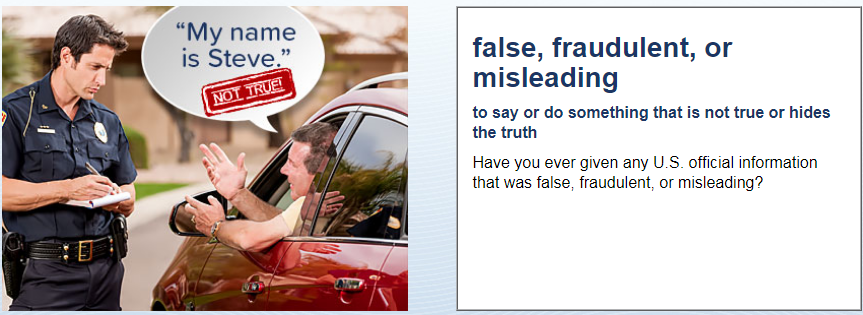 No, never
Immigration and Deportation
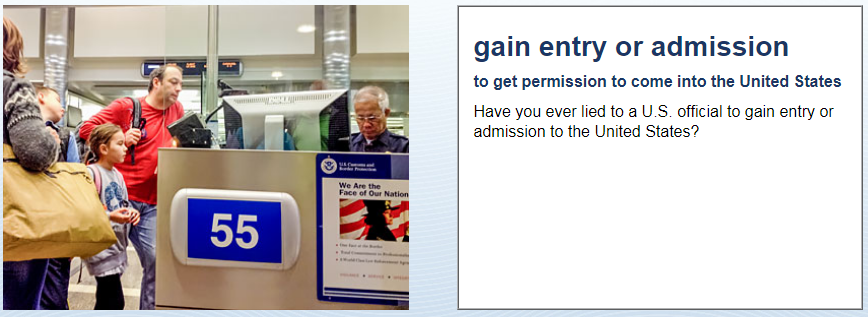 No, never
Immigration and Deportation
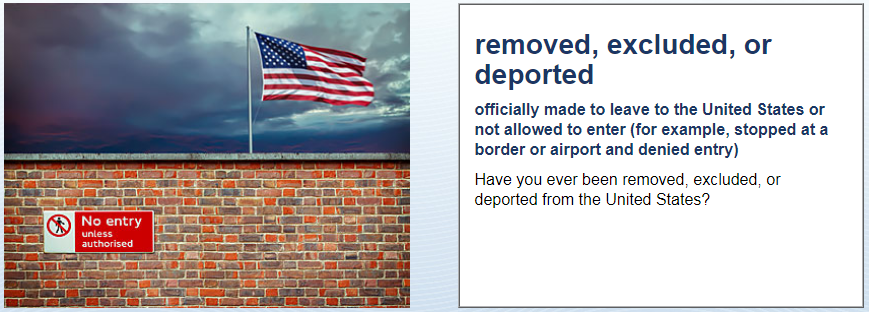 No, never
What does “deported” mean?
Sent back to my old country.
Immigration and Deportation
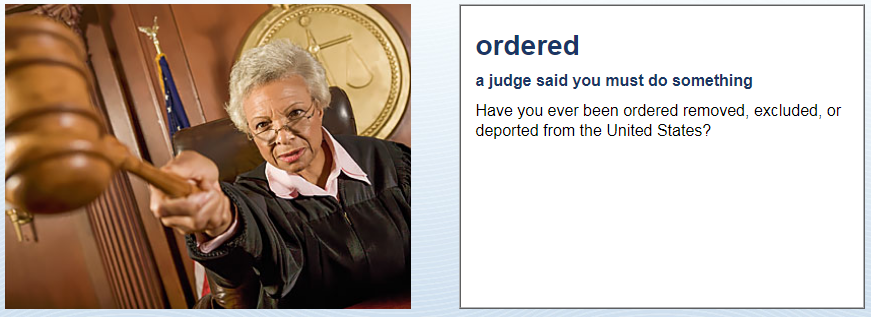 No, never
Immigration and Deportation
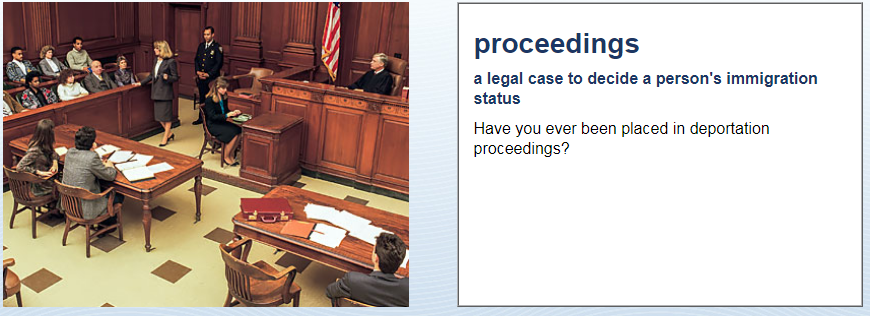 No, never
Immigration and Deportation
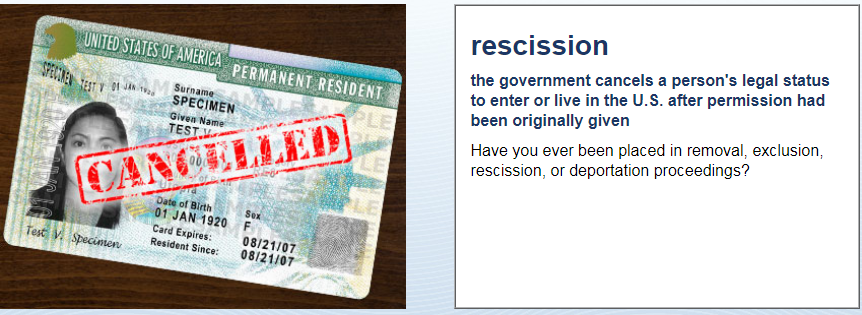 No, never
Immigration and Deportation
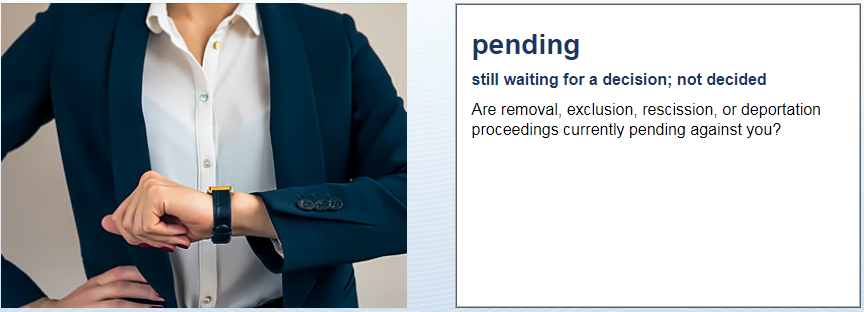 No, never